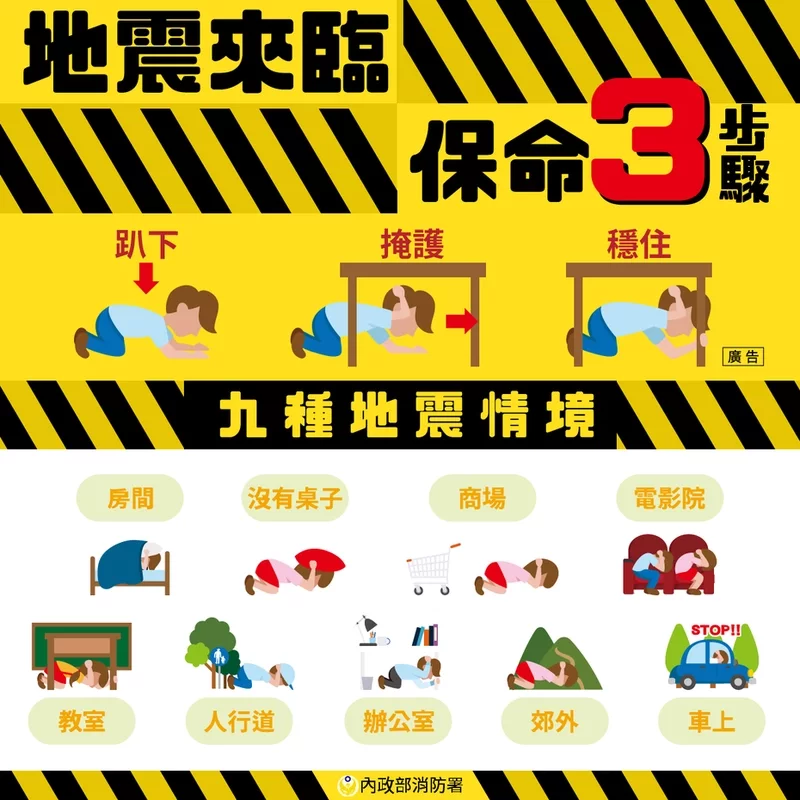 在教室內時
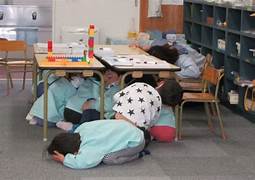 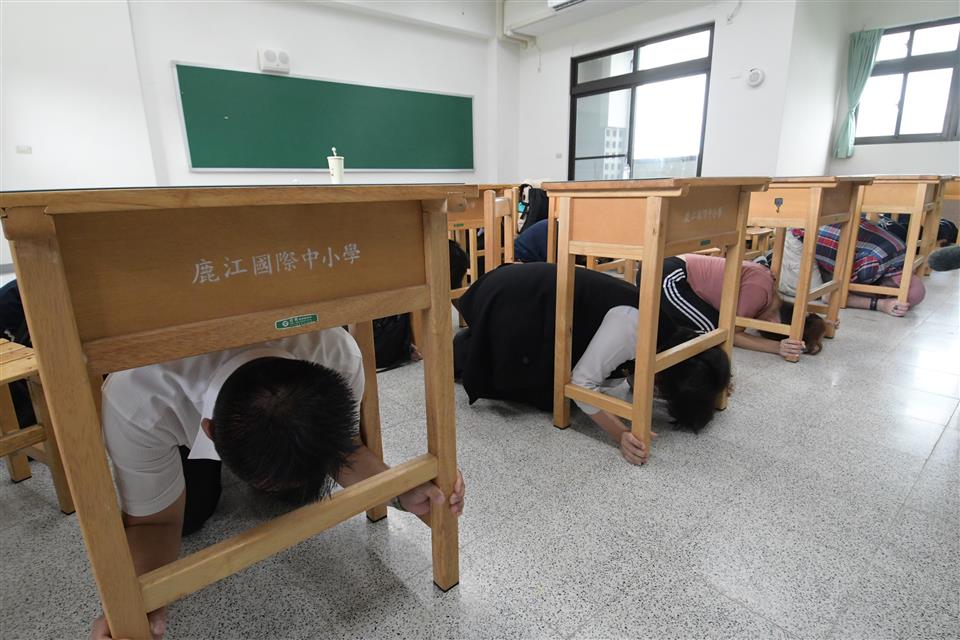 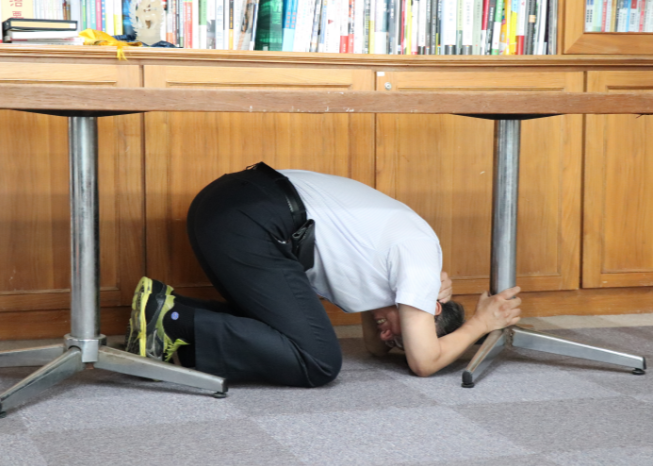 在走道時
在戶外時
保護頭、頸部，於空曠處就地掩護
在沒有桌椅的室內空間
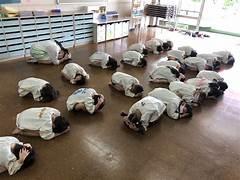 找柱子、牆壁蹲下，特別注意要遠離玻璃窗、吊燈、吊扇、易倒塌的櫥櫃或冰箱以及可能移動的鋼琴等物品